XRN5289 - November 21 Release - Status Update
Updated as of 24th February 2021
XRN5289 – November 21 High-Level Plan
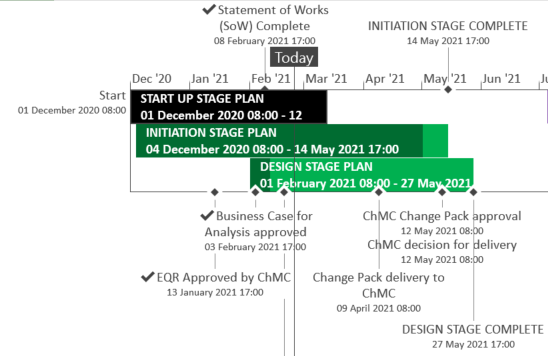 Updated as of 24th February 2021
For Information Only

Presentation to DSG on XRN4941 Operational Smart Meter Criteria on the 22nd February 2021
Updated as of 24th February 2021
XRN5289 - November 21 Release Summary
The initial scope of the November 2021 Major Release consists of 8 changes
In Scope

XRN4941 - MOD0692 - Auto updates to meter read frequency
XRN5007 - Enhancement to reconciliation process where prevailing volume is zero
XRN5072 - Application and derivation of TTZ indicator and calculation of volume and energy – all classes
XRN5091 - Deferral of creation of Class change reads at transfer of ownership
XRN5142 - New allowable values for DCC Service Flag in DXI File from DCC
XRN5180 - Inner tolerance validation for replacement reads and read insertions

Out of Scope

Approved to removed from 13th January 21 ChMC
XRN5186* MOD0701 – Aligning capacity booking under the UNC and arrangements set out in relevant NExAs
XRN5187* MOD0696 – Addressing inequalities between capacity booking under the UNC and arrangements set out in the relevant NExAs
Updated as of 24th February 2021